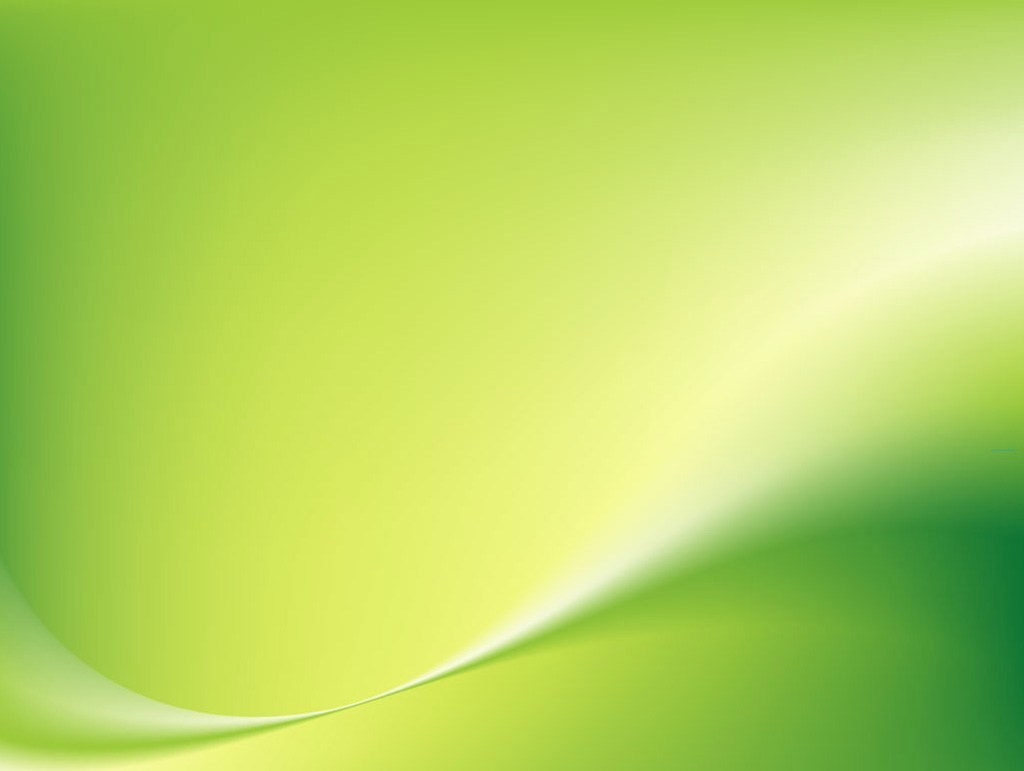 Государственное казенное общеобразовательное учреждение Свердловской области «Екатеринбургская школа-интернат для детей, нуждающихся в длительном лечении»
Школьный консилиум как средство в системе мониторинга качества образования детей с ОВЗ в соответствиии с требованиями ФГОС НОО


учитель-логопед
Вандышева А.В.
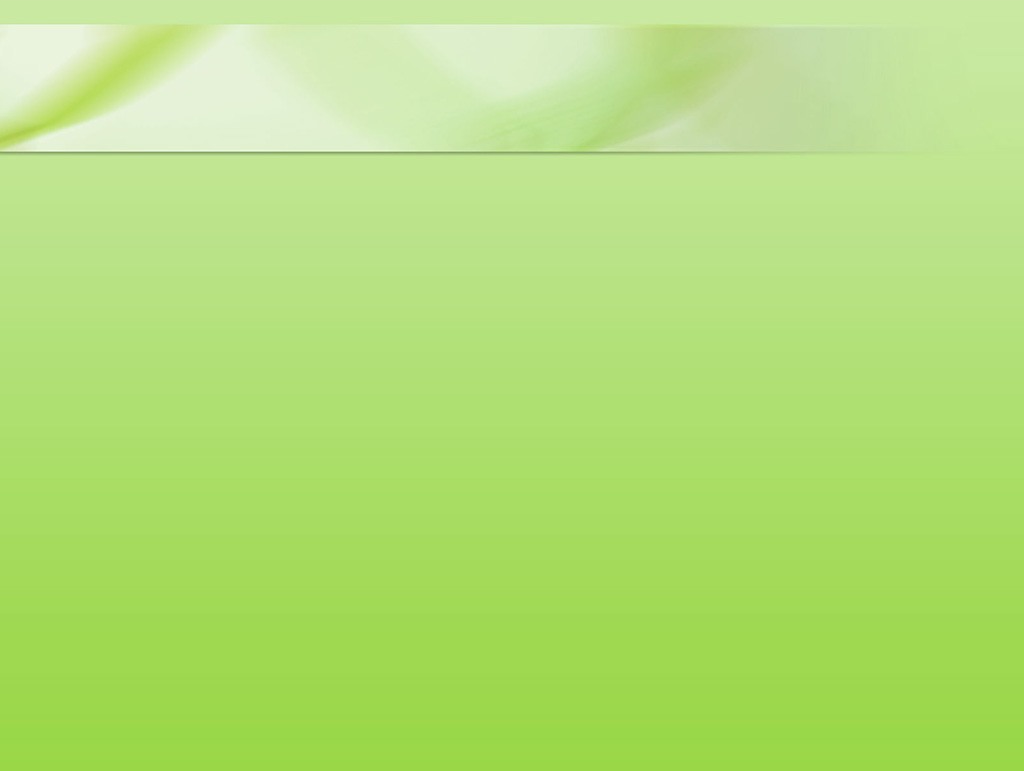 Миссия школы
оказание помощи семье в получении образования, воспитания, обеспечение проведения реабилитационных и лечебно-оздоровительных мероприятий, оказание помощи ребенку в реализации себя в обществе, социальная защита и разностороннее развитие детей, нуждающихся в длительном лечении.
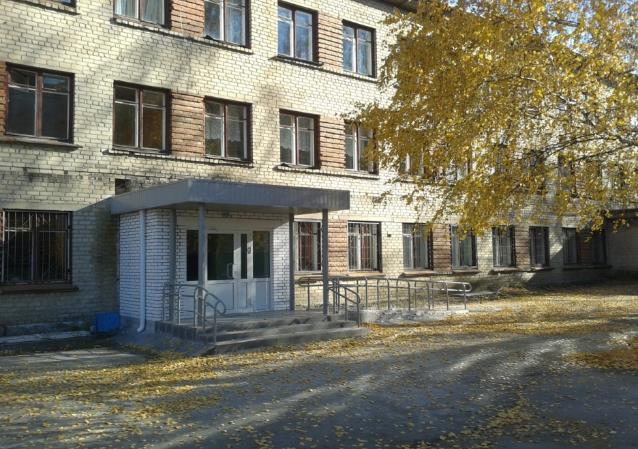 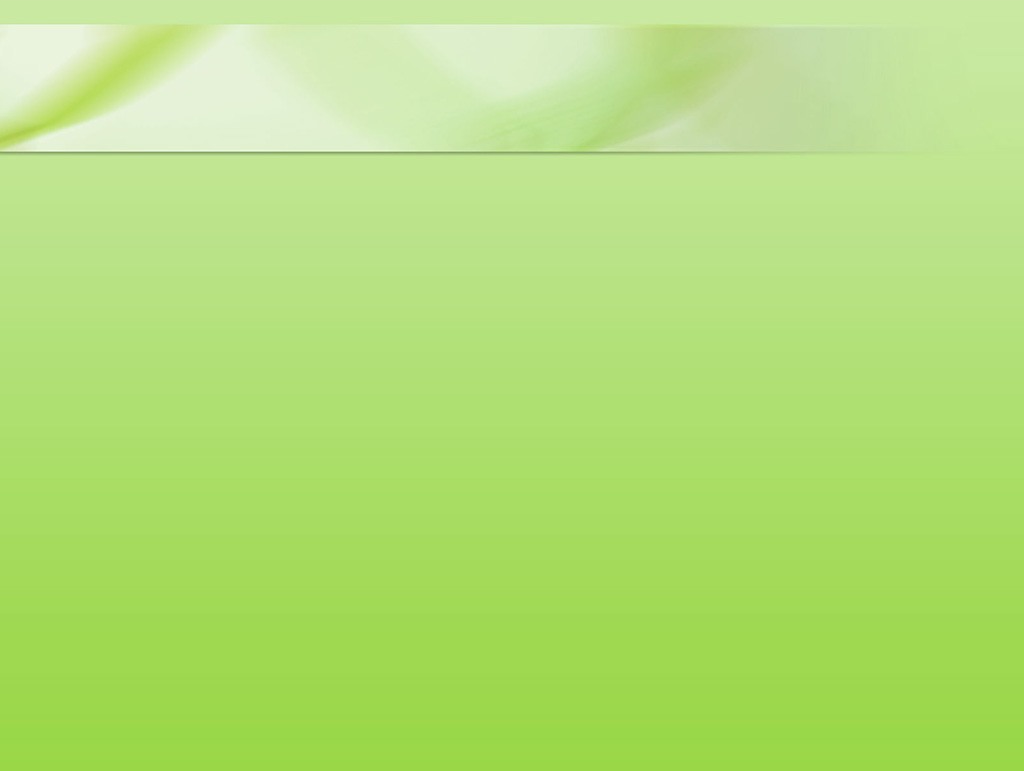 Контингент детей
Дети с патологией опорно-двигательного аппарата дети с ограниченными возможностями здоровья дети-инвалиды
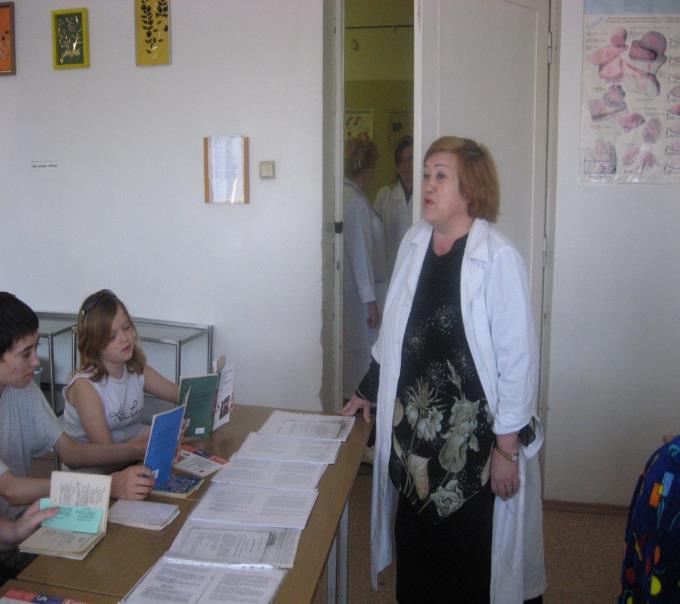 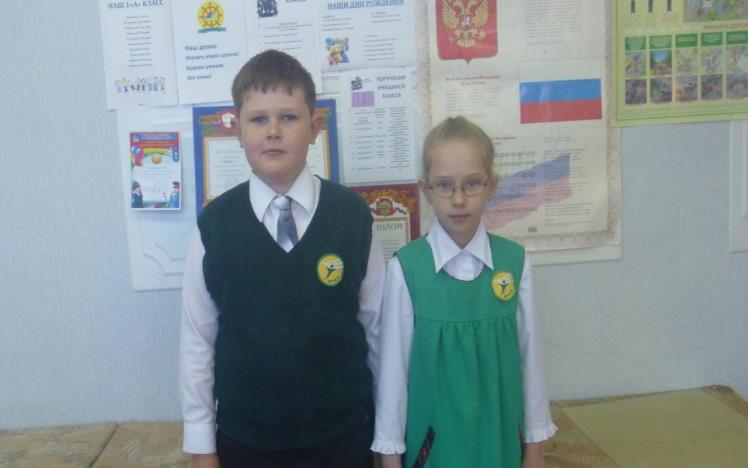 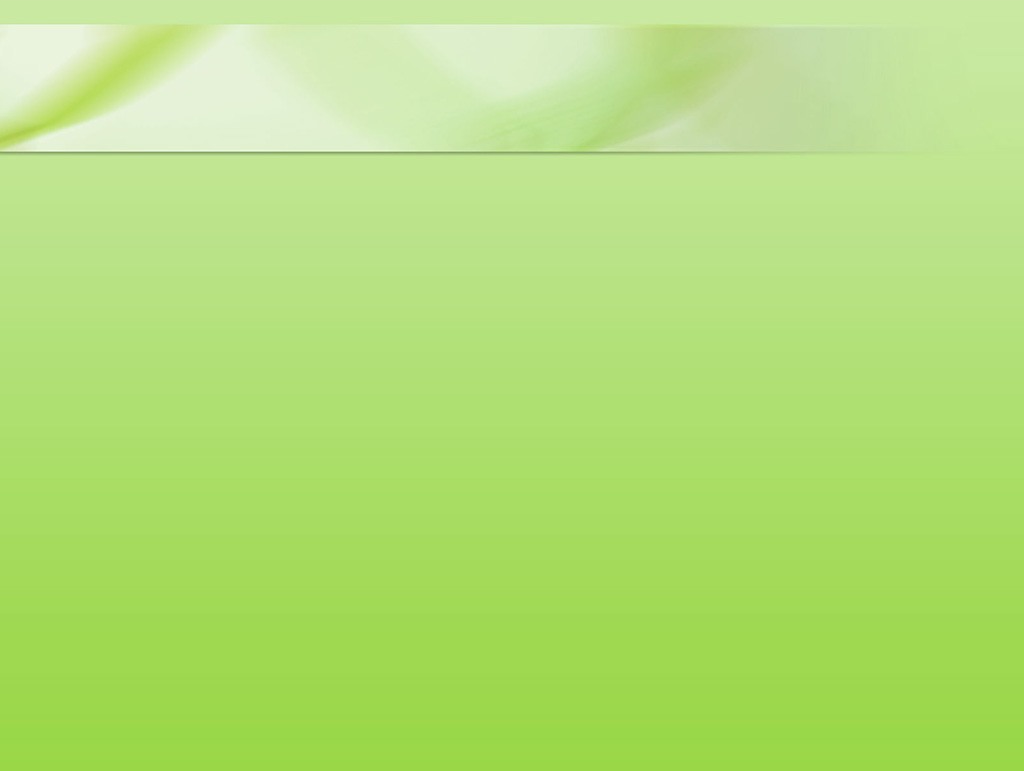 Специфика обучения
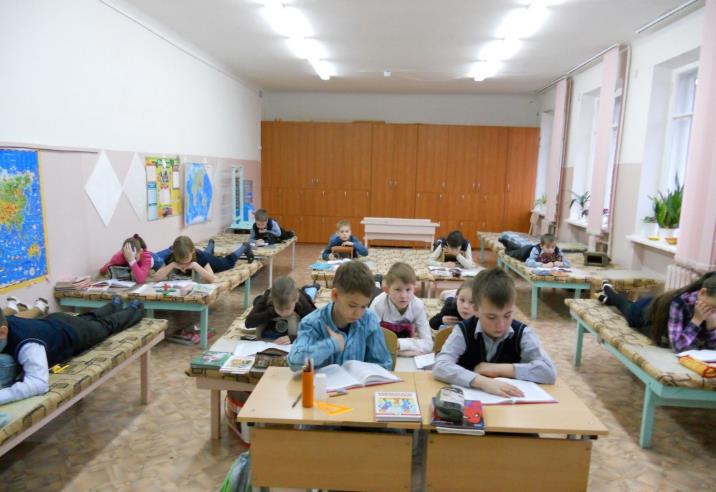 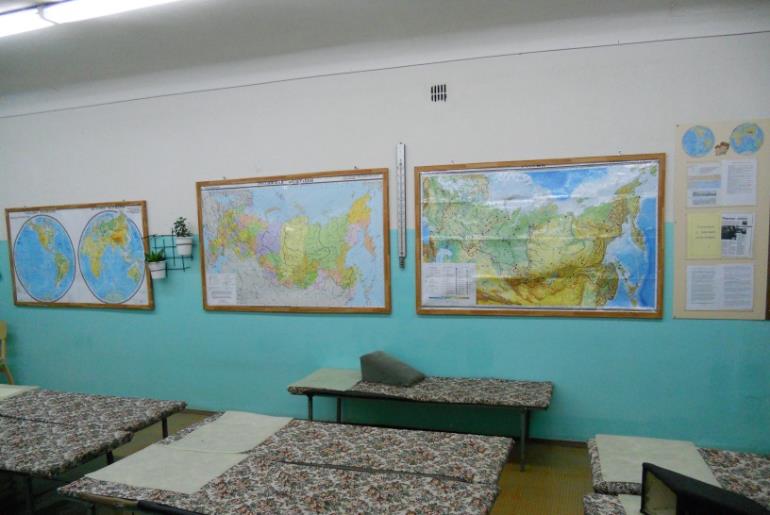 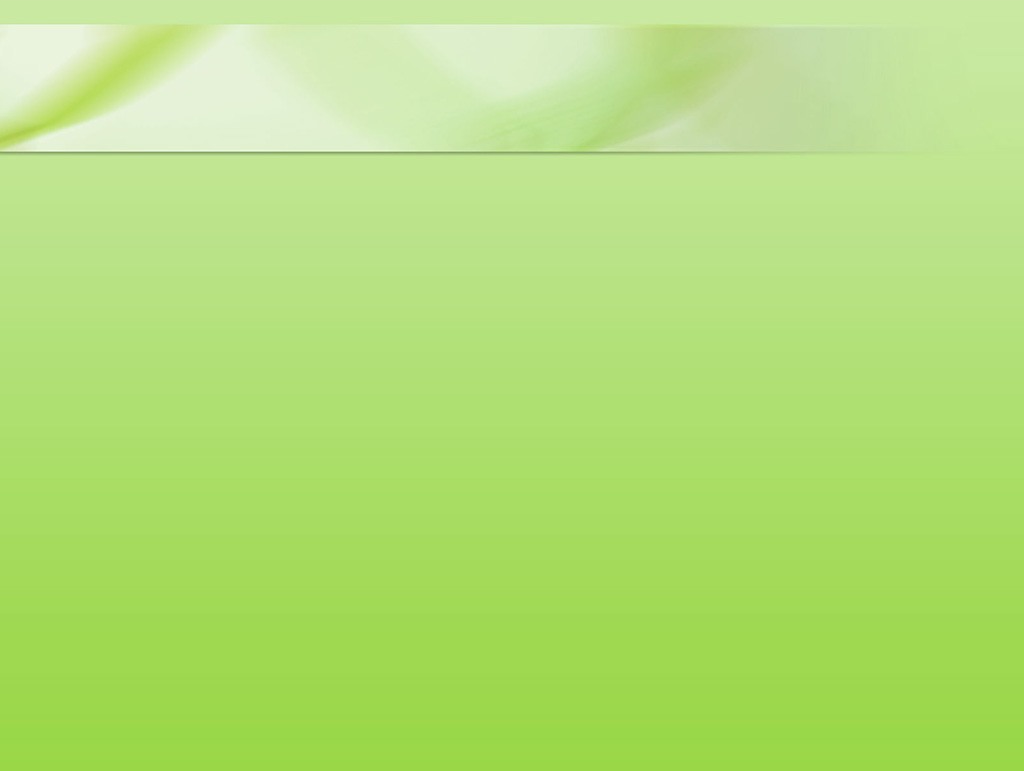 Кабинет физиолечения
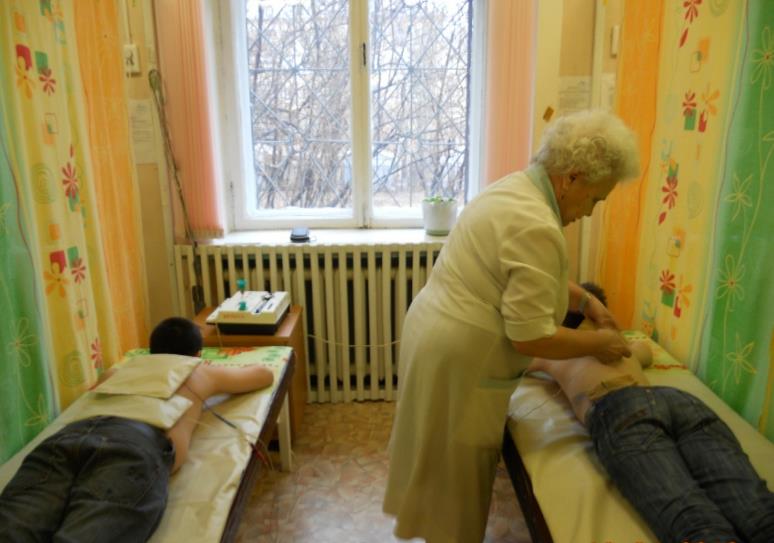 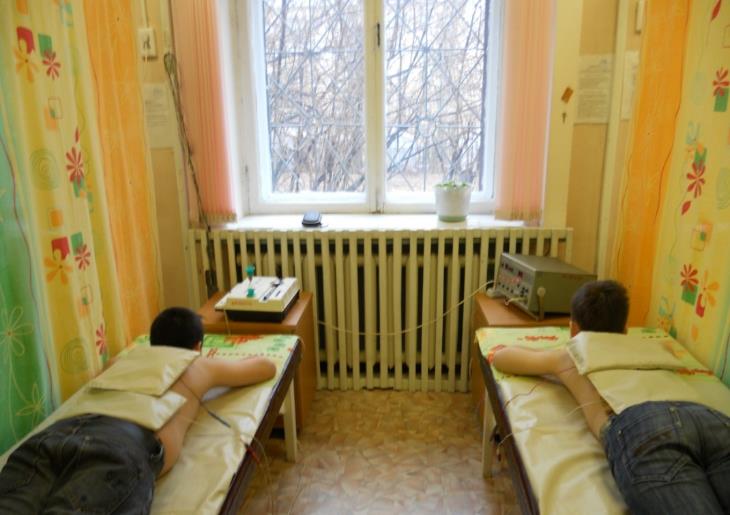 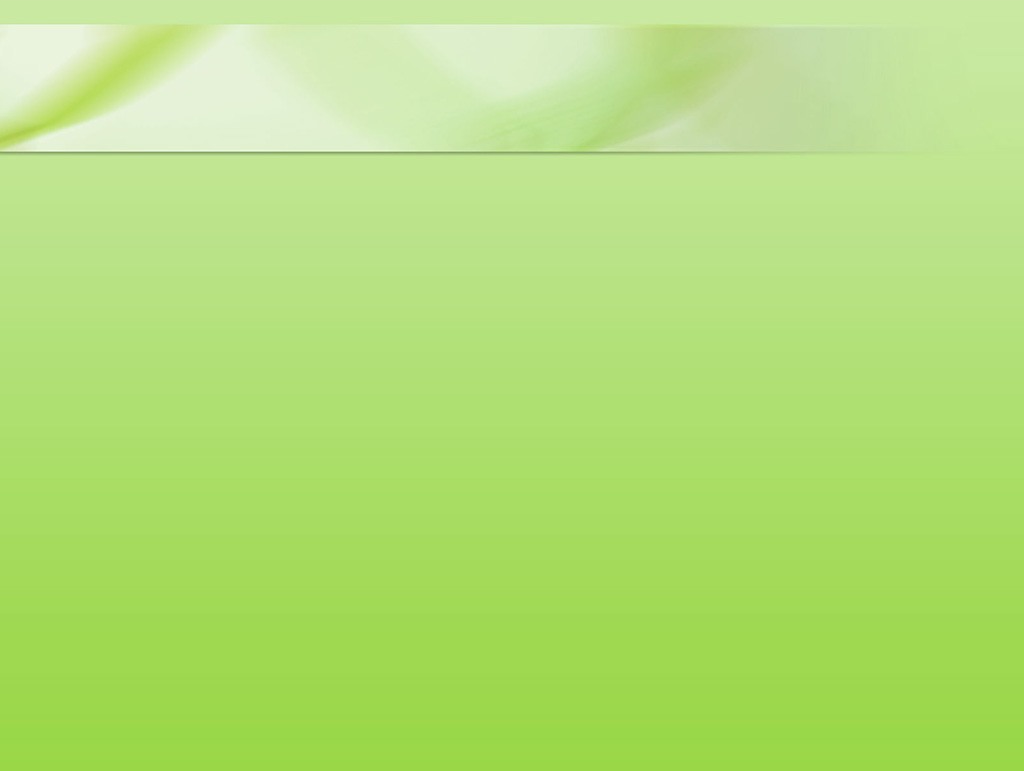 Кабинет лечебного массажа
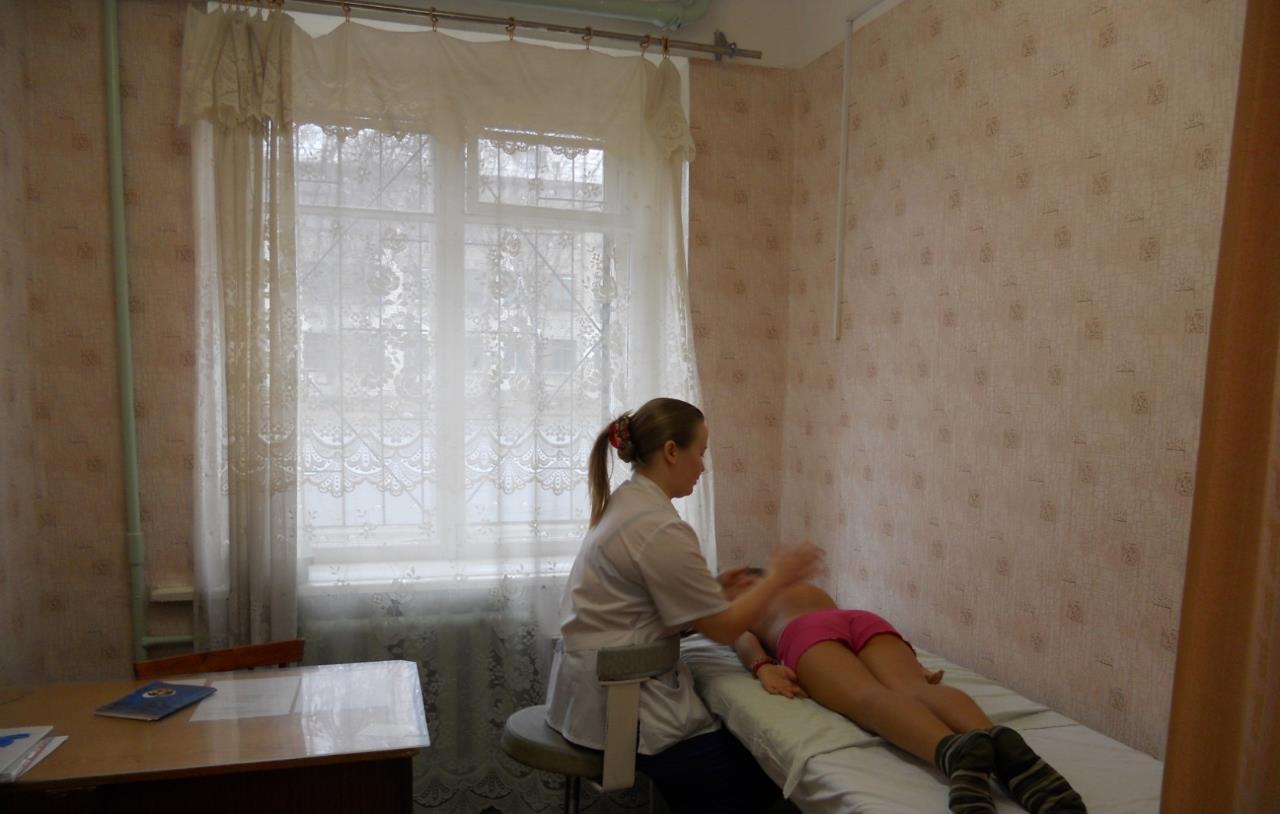 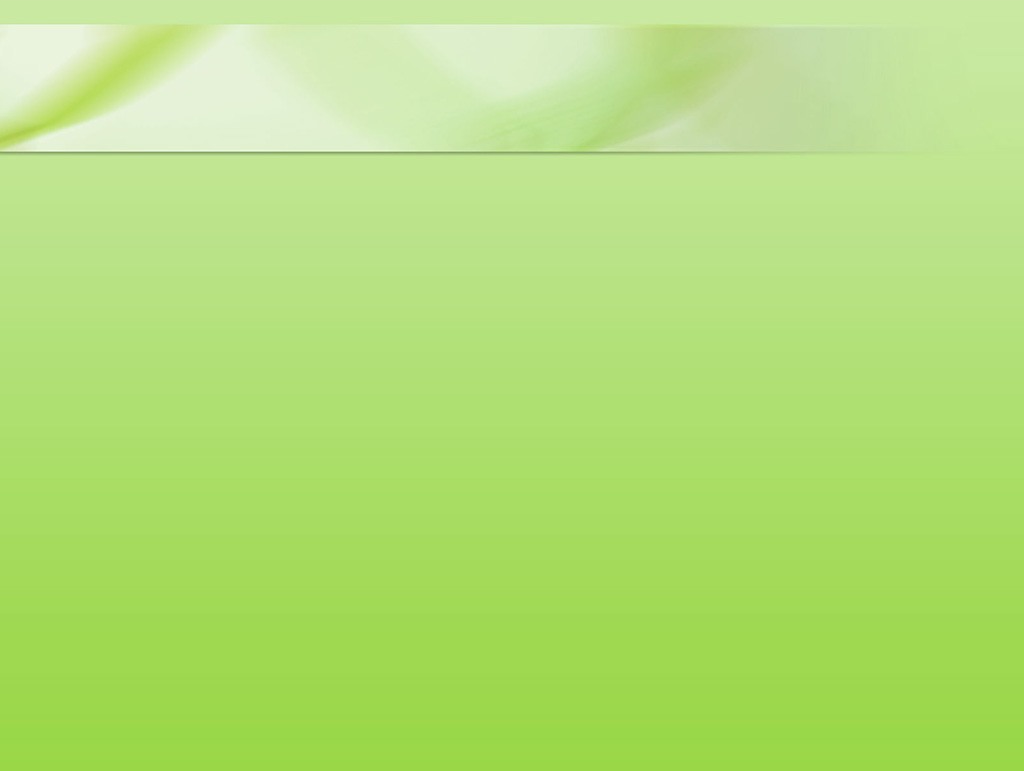 Зал лечебной физкультуры
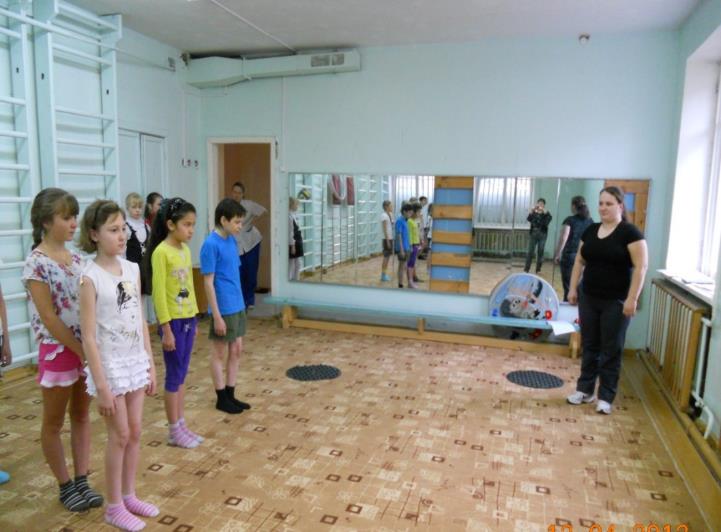 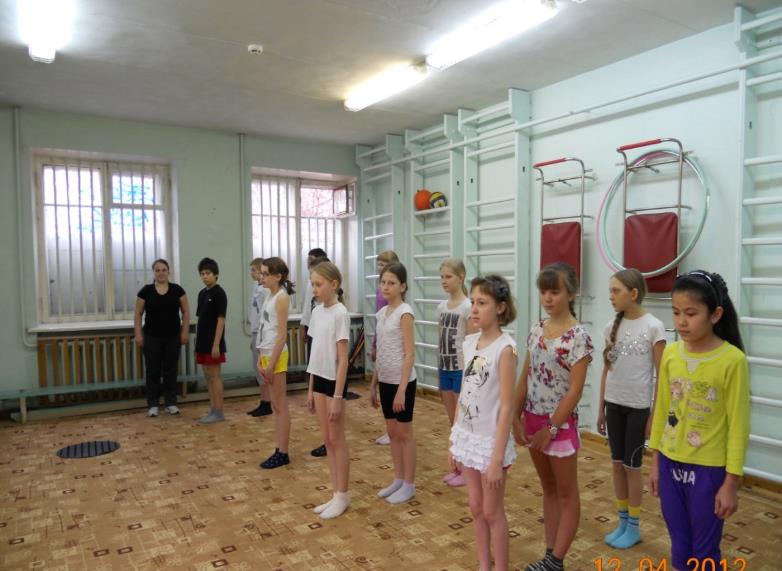 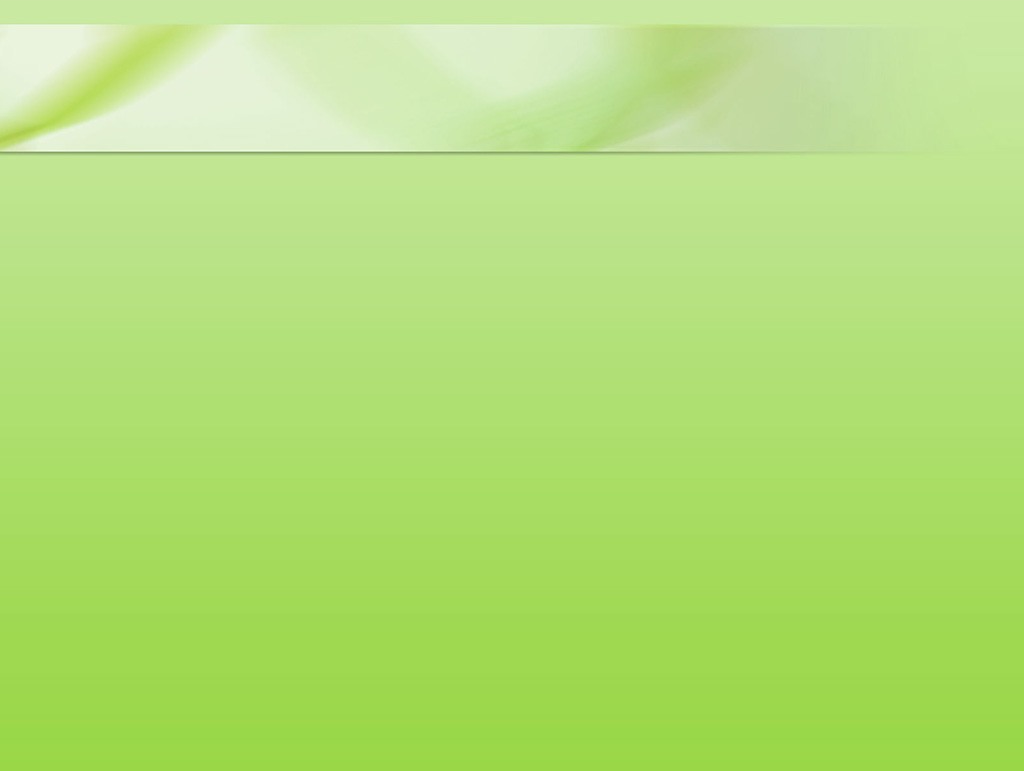 Тренажерный зал
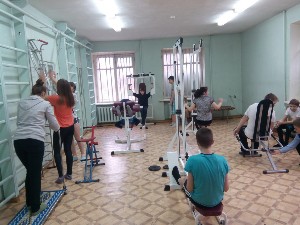 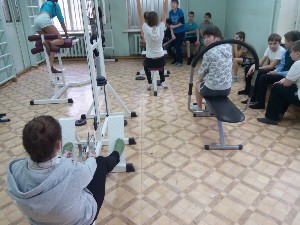 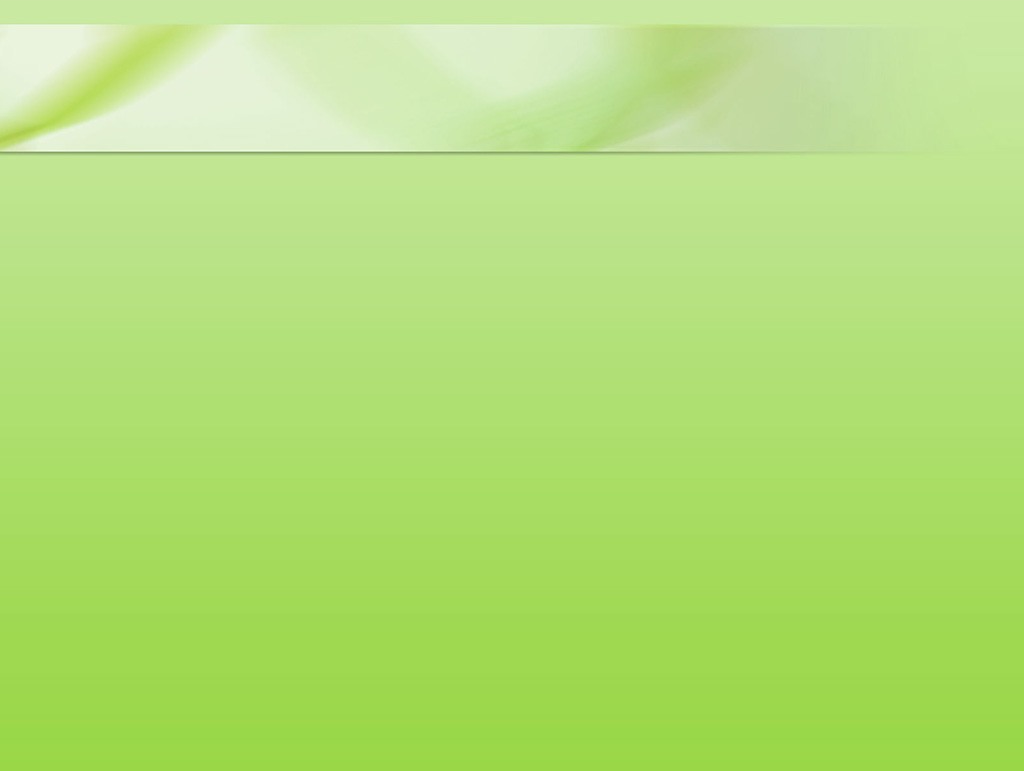 Кабинет учителя-логопеда, 
педагога -  психолога, социального педагога
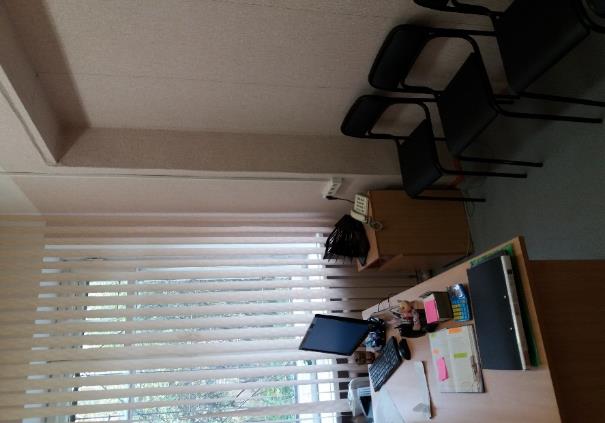 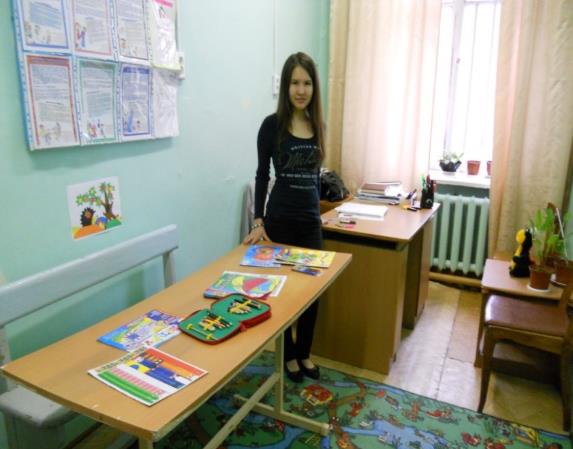 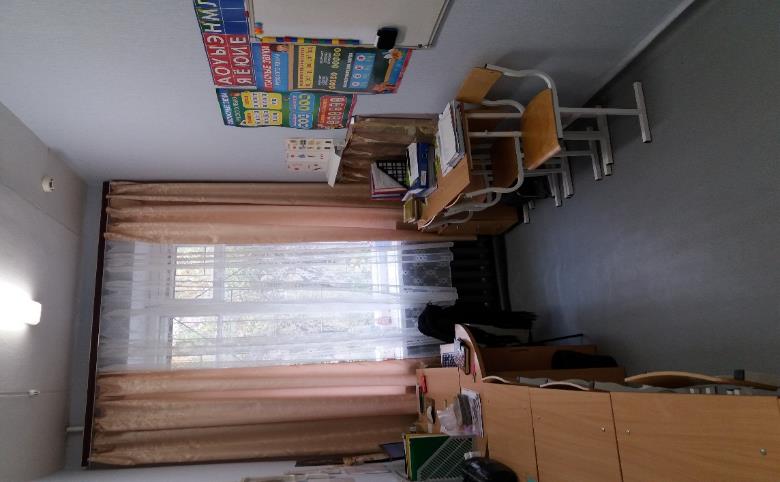 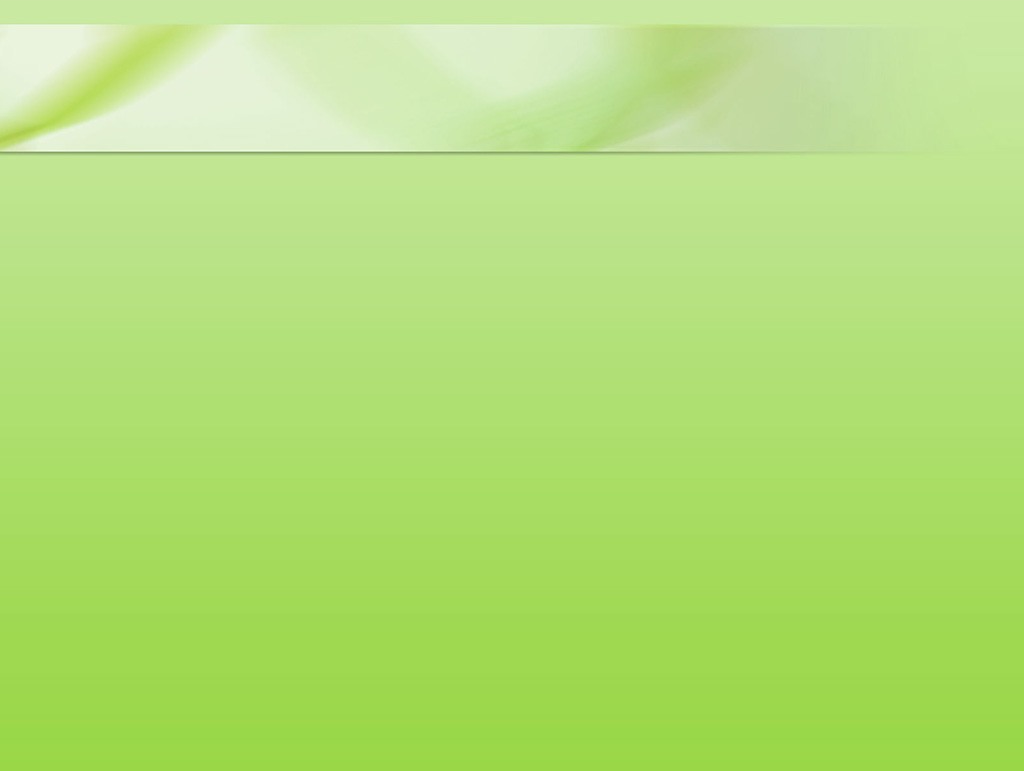 Формы мониторинга качества образования детей с ОВЗ
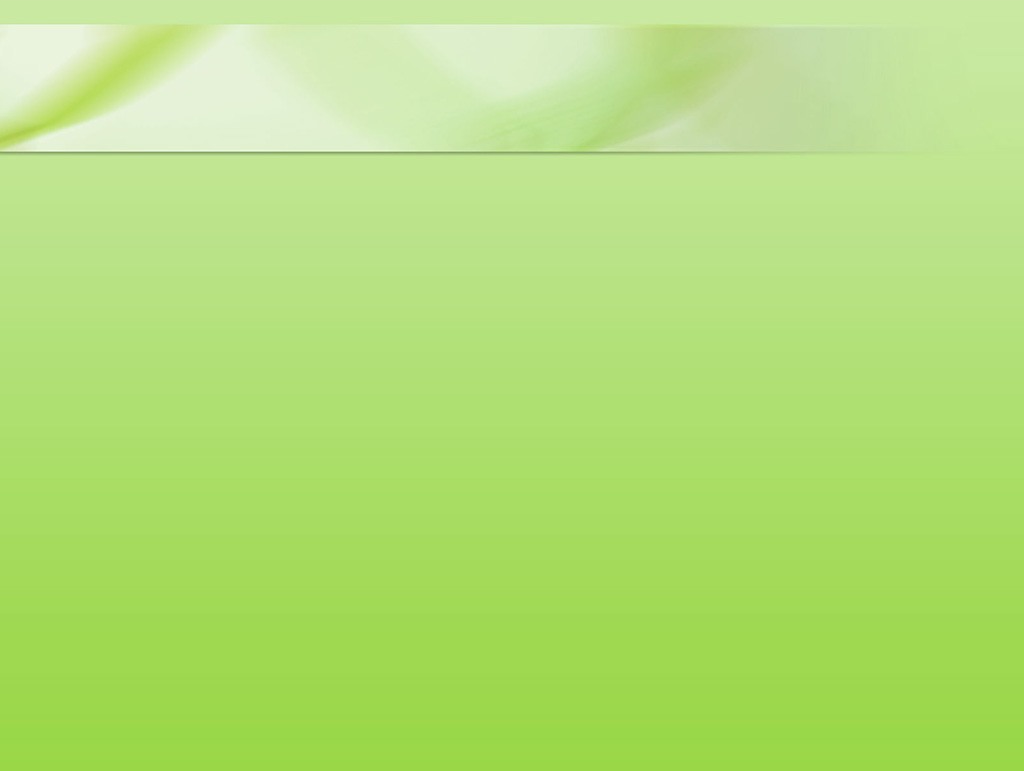 Рекомендации специалистов по работе с детьми с ОВЗ
Рекомендации ПМПкГКОУ СО «Екатеринбургская школа-интернат для детей, нуждающихся в длительном лечении»от «_____» ______________20 _____г.(протокол №___ от ________________20_____г.)ФИО обучающегося _____________________________________________________________________________________Дата рождения ___________________________________________________         класс _____________________________Цель направления на ПМПК ______________________________________________________________________________Заключение ПМПк ________________________________________________________________________________________Срок контрольного ПМПк ___________________________________________________________________________________________________________Я, ______________________________________________________________________ с рекомендациями ознакомлен(а)Дата _____________  Подпись родителя(законного представителя)_________________(расшифровка)____________________________
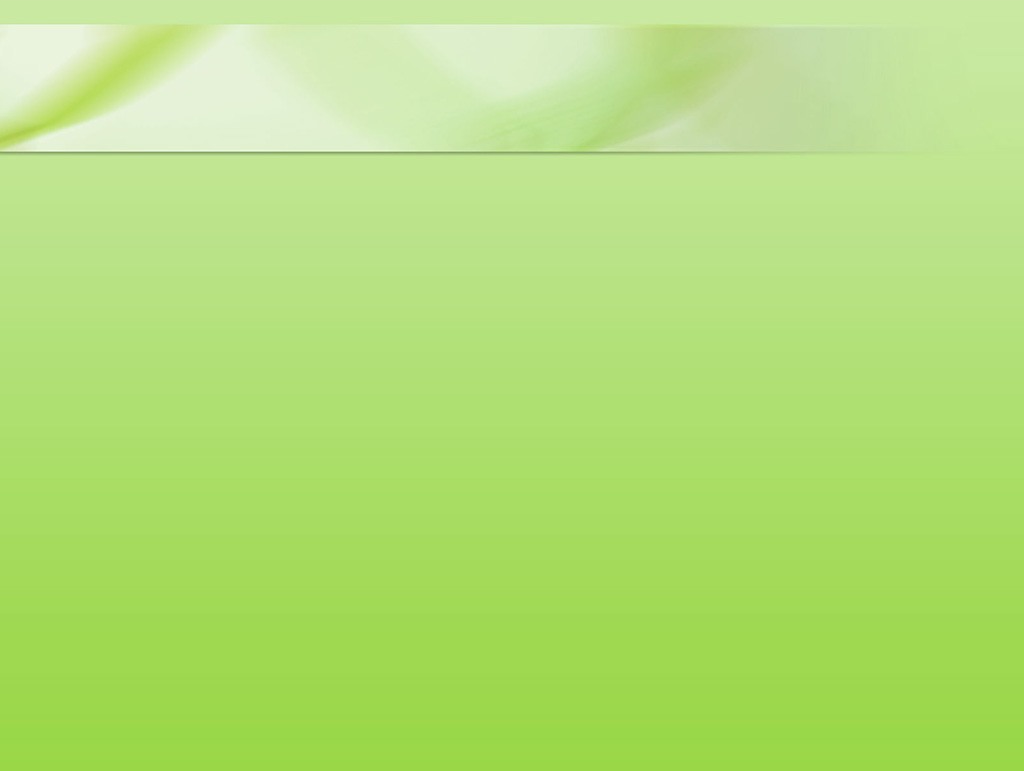 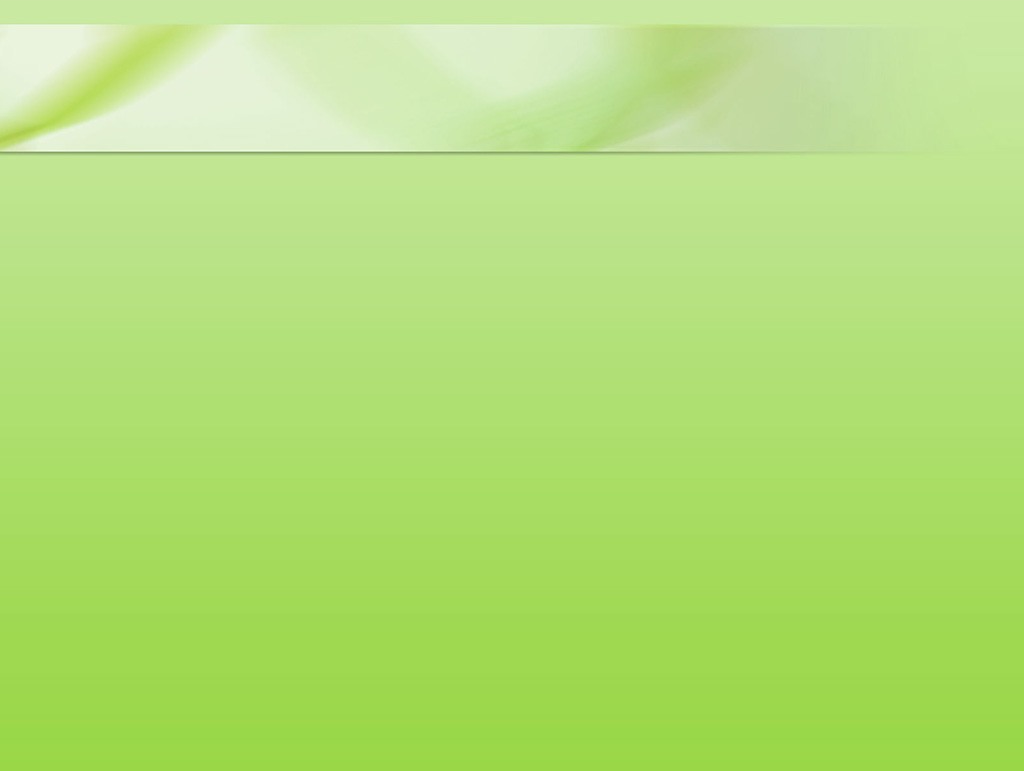 Дневник наблюдения за ребенком
ФИО обучающегося ____________________________________________________________________класс _________________Дата заполнения ____________________        Фио    педагога______________________________________________________
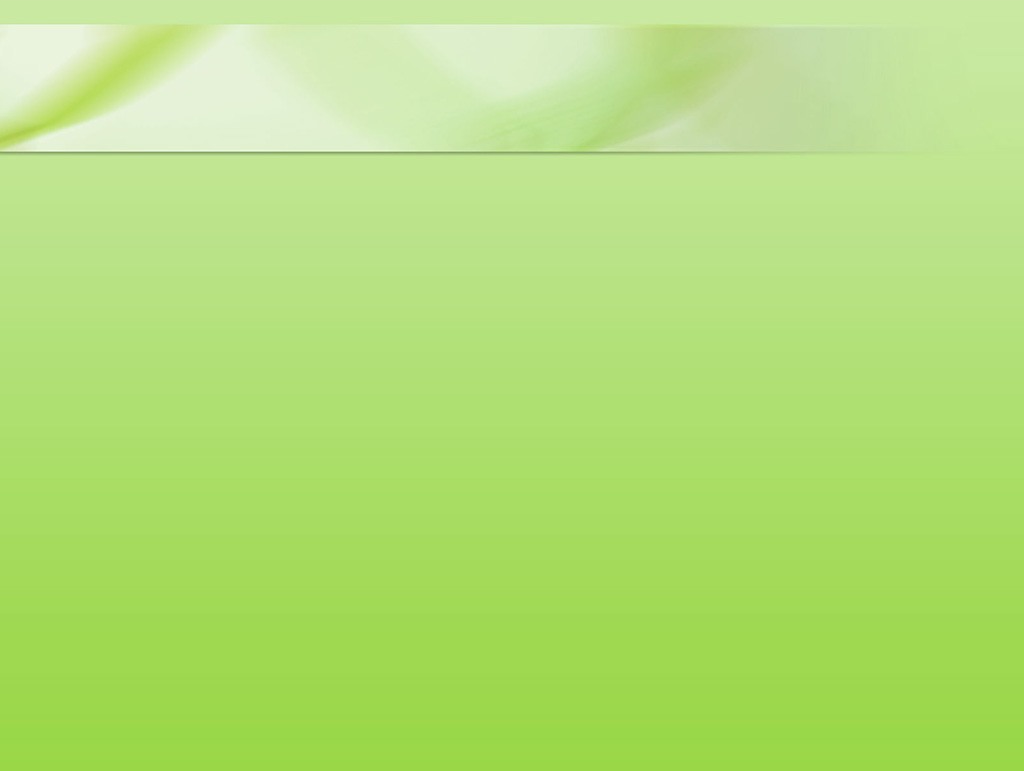 Дневник наблюдения за ребенком
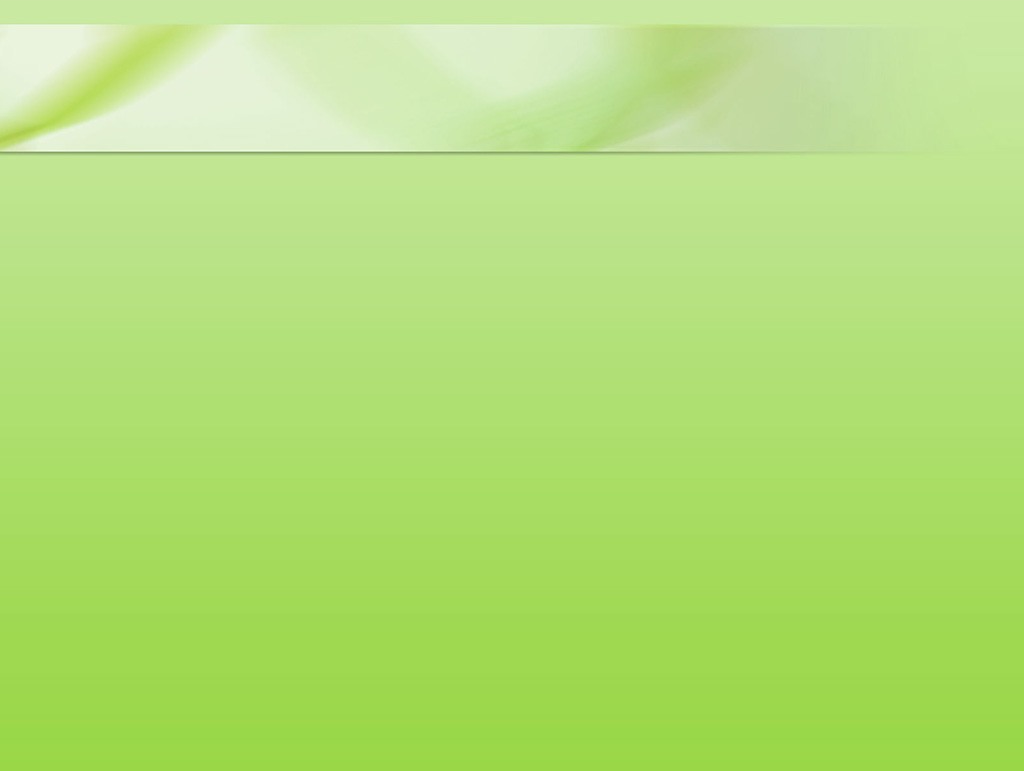 Критерии оценивания Дневника и Диагностической карты
Характер нарушений наблюдается:4 балла – всегда3 балла – часто 2 балла – иногда1 балл – редко0 баллов – никогда не наблюдаетсястепень проявления:80% - 100% - базовый уровень 60% – 80 %  - достаточный  уровень40% – 60% - минимально-необходимый20% - 40% - проблемный0% - 20% - значительно низкий
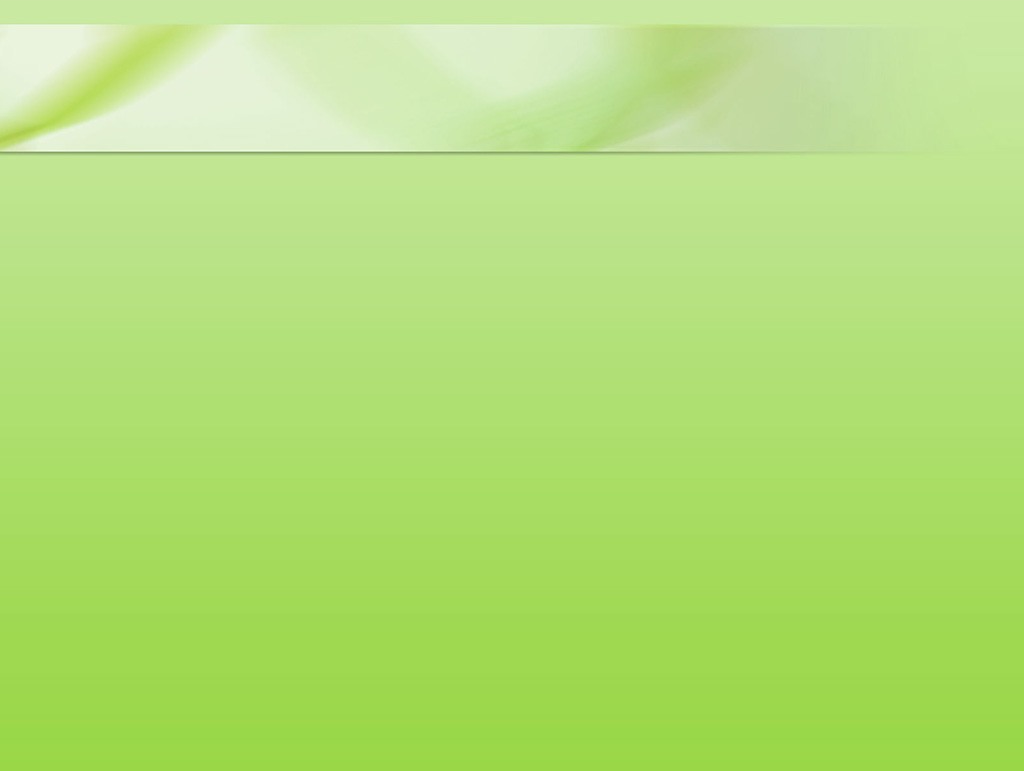 Выписки из протоколов ШПМПк
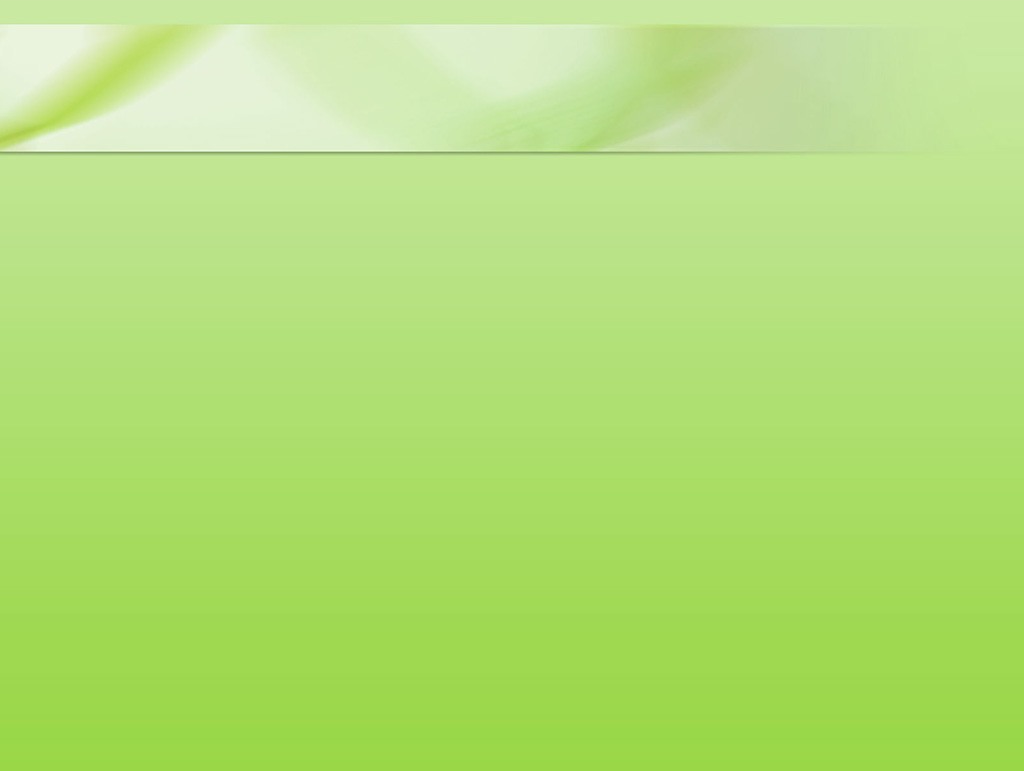 Отказ от прохождения ТОПМПК
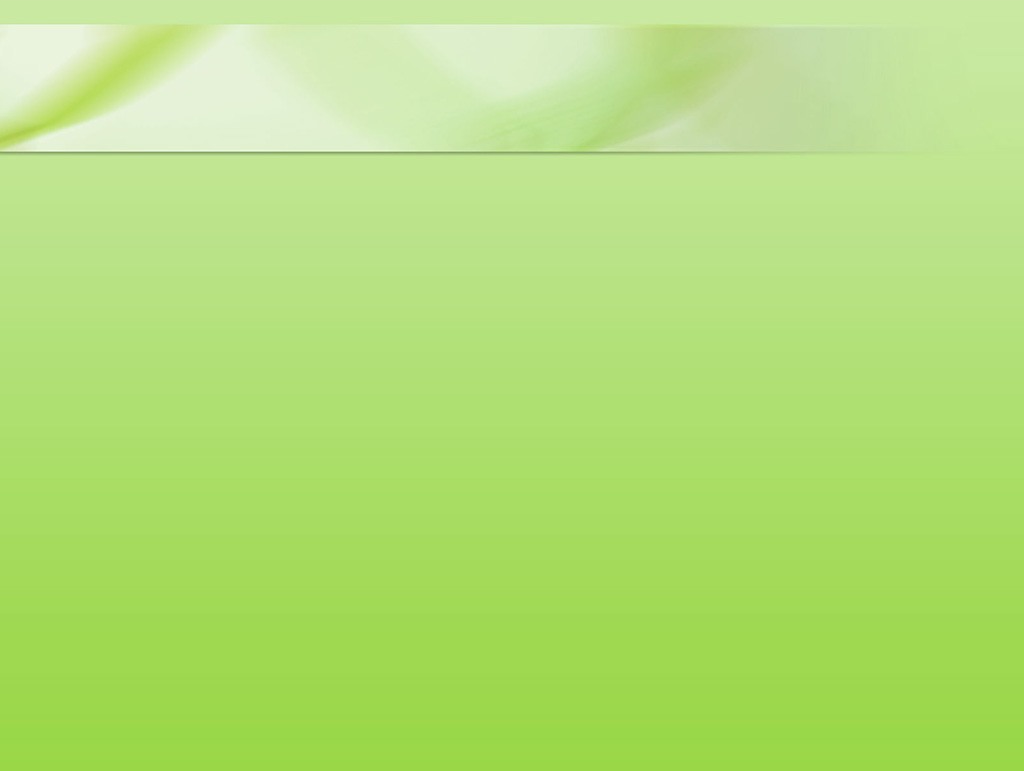 Подготовка к государственной итоговой аттестации
«обучающиеся с овз имеют право добровольно выбирать формат выпускных испытаний»
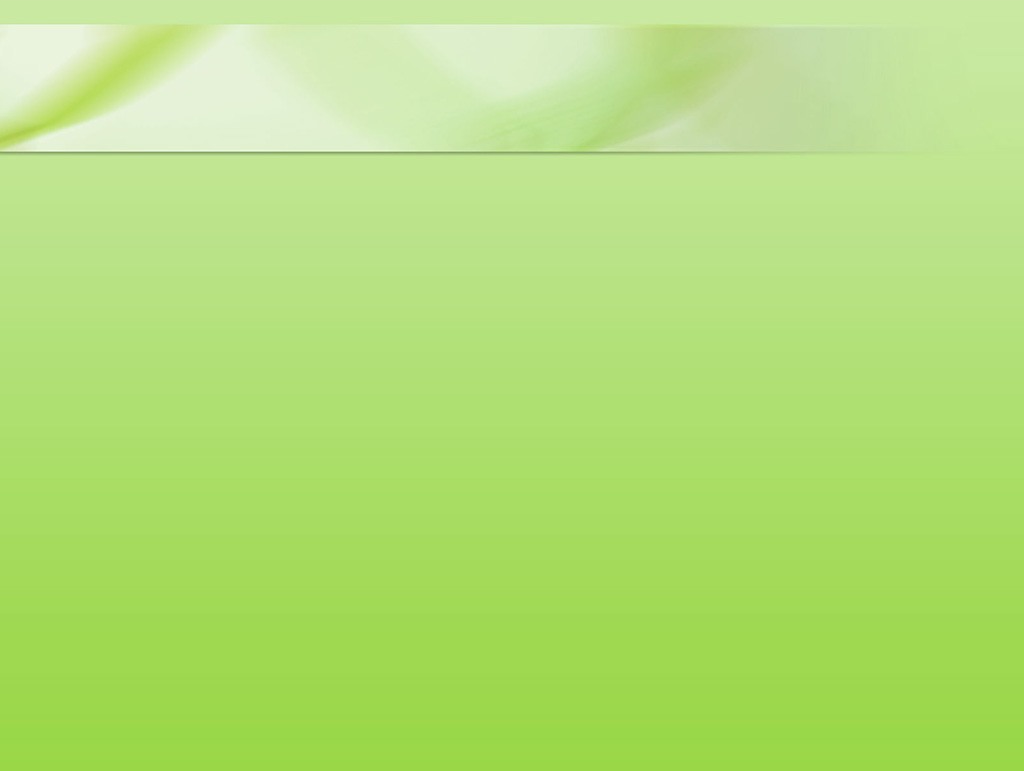 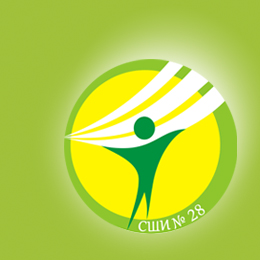 Благодарим за внимание!